Ako správne komunikovať?
Skúste porozmýšľať, čo je to komunikácia?
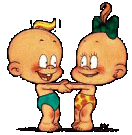 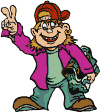 je to výmena informácií, myšlienok, názorov, pocitov
je to dorozumievanie medzi ľuďmi:
keď sa s niekým rozprávame,
 pozdravíme sa,
 píšeme si na mobile,
 keď sa niekoho usmievame,
 zakýveme si, 
vyplazíme jazyk,  a iné.
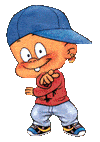 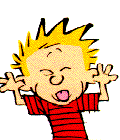 Čo je pri komunikácii dôležité?
Najdôležitejšie  pravidlo, ktoré by sme mali v komunikácii dodržiavať je:
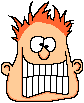 Správaj sa k druhým tak,
ako chceš aby sa oni správali k Tebe.
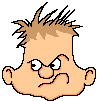 Čo to znamená?
Predstav si, že sa rozprávaš s kamarátom...
keď sa budeš na neho usmievať, aj on sa bude usmievať na Teba,
keď mu povieš niečo pekné, pochváliš ho, aj on Ti povie niečo pekné,
keď budeš počúvať, čo hovorí, aj on bude počúvať Teba,
keď budeš s ním slušne rozprávať, aj on bude k Tebe slušný,
keď sa mu ospravedlníš, aj on sa Ti ospravedlní.
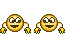 A teraz si predstav niečo iné...
keď na neho budeš kričať...
keď mu budeš nadávať, hovoriť škaredé veci...
keď sa budeš na neho hnevať...
keď sa mu neospravedlníš...
keď k nemu nebudeš slušný...
keď nebudeš počúvať, čo Ti hovorí... 

Čo myslíš, ako sa bude k Tebe správať Tvoj kamarát?
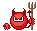 A čo z toho sa Ti páči viac?
Určite by si chcel aby:
 sa k Tebe ostatní ľudia správali pekne, slušne,
 sa na Teba usmievali, 
si Ťa vypočuli, keď máš nejaký problém, 
Ťa pochválili,
na Teba nekričali,
Ti nenadávali
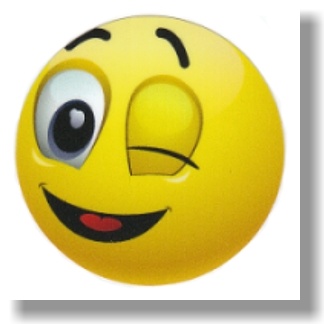 Tak sa podľa toho správaj!
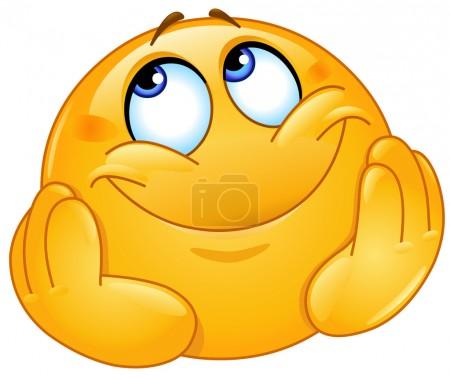 A čo je ešte pri komunikácii dôležité?
Aby si vedel:
povedať ako sa cítiš (mám sa dobre, cítim sa chorý, je mi zle)
povedať čo Ťa trápi, (bolí ma brucho, pohádal som sa s kamarátom)
povedať aký máš problém (stratil som sa, zmeškal som autobus)
povedať svoj vlastný názor (nemyslím, že je to dobré, nezdá sa mi to)
ospravedlniť sa (prepáč, už to viac neurobím, bola to hlúposť)
požiadať o pomoc (prosím, pomôž mi s úlohou)
kedy môžeš hovoriť a kedy nie (keď rozpráva pani učiteľka, som ticho a počúvam)
ako sa dohodnúť (dnes sa budeme hrať tak ako ja chcem a zajtra ako ty chceš)
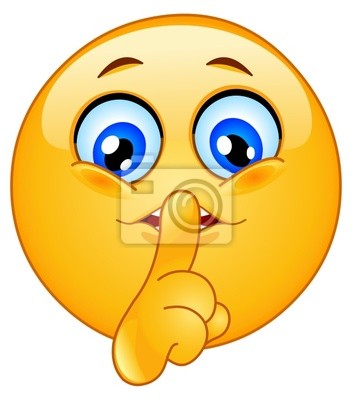 Teraz si poďme zahrať hru  „Počúvanie a mlčanie“.
Keď sa stretneš s kamarátmi, sadnite si a každý kamarát má jednu minútu na to, aby ostatným povedal, ako sa má, aký mal deň a čo má nové. 
Ostatní ticho počúvajú toho kto rozpráva, neprerušujú ho a snažia sa nehodnotiť, čo kamarát hovorí. Postupne sa vystriedajú všetci kamaráti. 
Tak čo, dokázali ste počúvať kamaráta? Bolo ťažké byť ticho a neskákať mu do reči? 
Aký ste mali pocit, keď vás všetci počúvali?
Verím, že sa Vám táto prezentácia páčila a uvedomili ste si, čo je pri komunikácii dôležité.